Assessing the security of an SMM supervisor
Ilja van Sprundel 
ivansprundel@ioactive.com
whoami
Ilja van Sprundel
Sr. Director of Operating Systems Security @IOActive
Code review
Low level security reviews 
C/C++, assembly
OS
Kernel, driver
Hypervisor
Boot / UEFI / SMM
Embedded firmware stuff
audience?
Folks with interest in: 
Embedded / firmware development
Bootloaders, BIOS, UEFI 
Low level security (C/C++/rust)
Generally security / tech curious
Standing on the shoulders of giants
Mickey Shkatov
Jiewen Yao
Aditya Kapoor
Loïc Duflot
John Loucaides
Lee Fisher
Christopher Domas
Trammell Hudson
Rodrigo Branco
Jesse Michael
Nikolaj Schlej
Corey Kallenberg
Xeno Kovah
John Butterworth
Sam Cornwell
Joanna Rutkowska
Yuriy Bulygin
Jeremiah Cox
Alexander Matrosov
Vincent Zimmer
Oleksandr Bazhaniuk
Eugene Rodionov
Rafal Wojtczuk
John Heasman 
Alexander Tereshkin
Jonathan Brossard
And more ...
agenda
What?
Why?
Current SMM supervisor implementations
Reviewing SMM supervisor security
Review / discuss discovered issues 
Observations 
Call to action 
Q&A
What?
SMM: System Management Mode.
What is an SMM supervisor?
A way to deprivilege and isolate SMM handlers
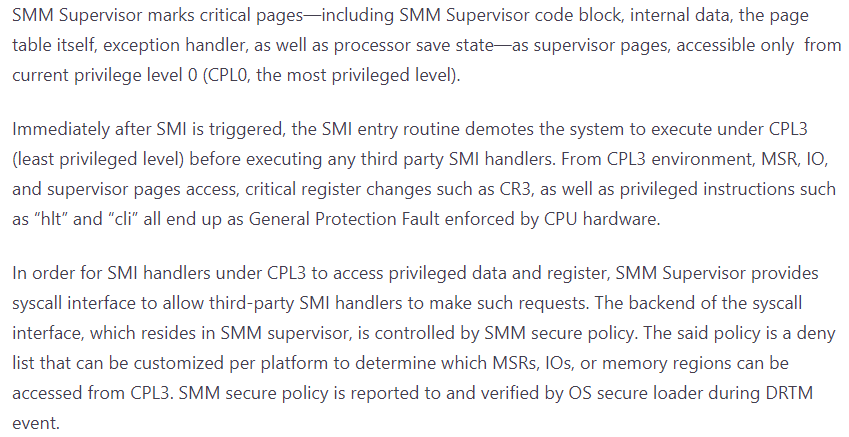 [Speaker Notes: https://www.microsoft.com/en-us/security/blog/2020/11/12/system-management-mode-deep-dive-how-smm-isolation-hardens-the-platform/]
Why?
There is some history here 
Goes back over a decade 
TXT research by Joanna Rutkowska and Rafal Wojtczuk:
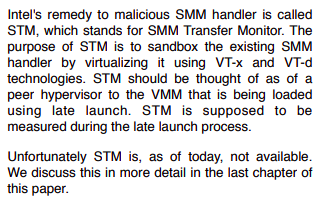 [Speaker Notes: https://invisiblethingslab.com/resources/bh09dc/Attacking%20Intel%20TXT%20-%20paper.pdf]
Why?
There has been a lot of security research performed on SMM handlers since Joanna & Rafal’s research 
And even a little bit of SMM security research before that 
Near endless stream of SMM vulnerabilities in the past 5-10 years 
Because:
SMM is just insanely powerful. 
Called “ring -2” for a reason.
Interest in SMM compromises goes way beyond TXT concerns 
E.g., some vulnerable SMM handlers have been shown to allow OS->hypervisor compromises.
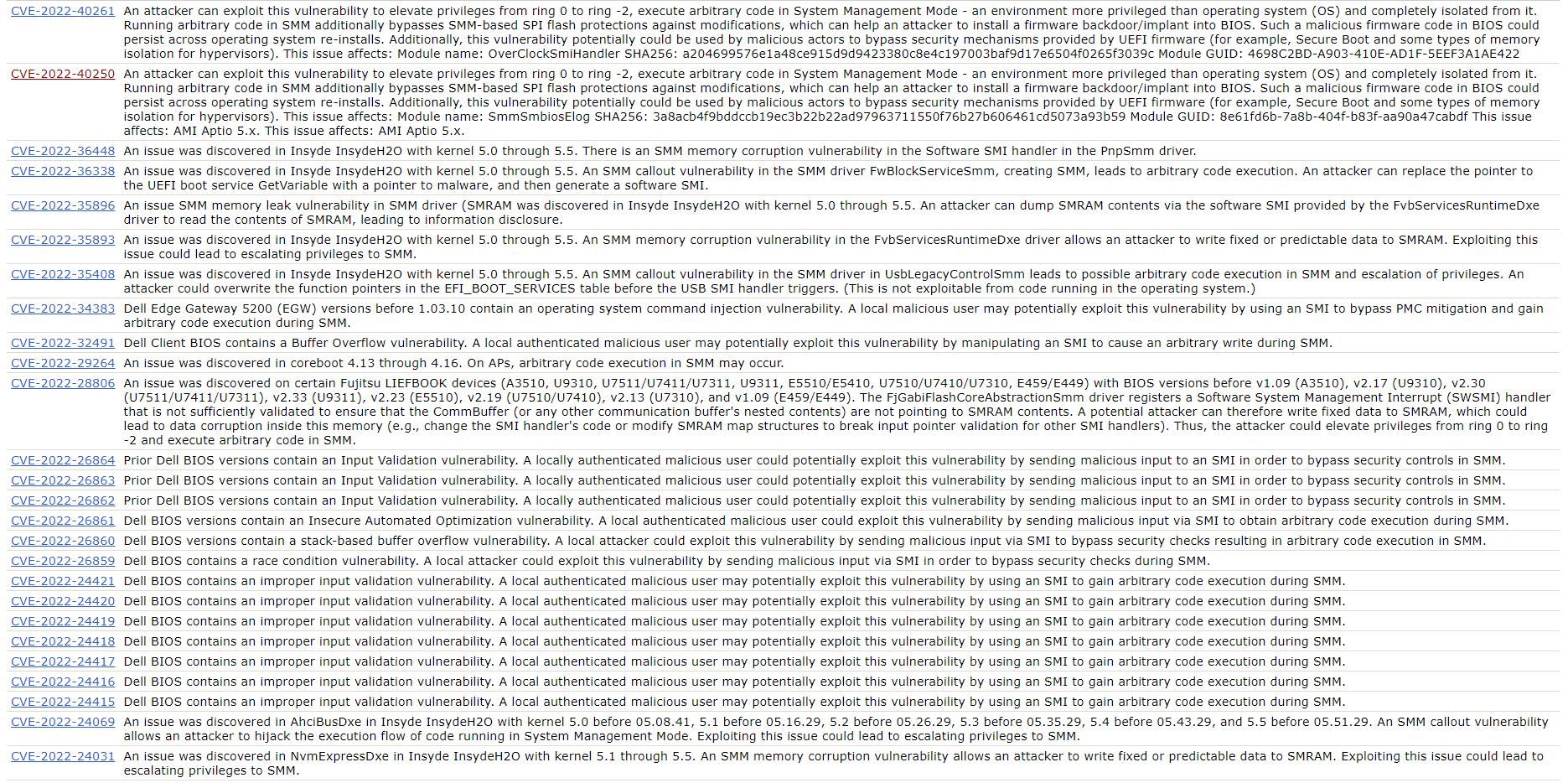 [Speaker Notes: https://cve.mitre.org/cgi-bin/cvekey.cgi?keyword=SMM]
Why?
Steps have since been taken to add mitigations, harder SMM handlers and document what SMM handlers should and shouldn’t do.
Ultimately, they’re just so powerful 
They remain very juicy targets. 
Hence, the SMM supervisor
Minimize SMM TCB 
Deprivilege, isolate, measure, apply policy
Current implementations: Intel
Intel proposed an STM
An implementation was made and open sourced [eventually]
https://github.com/jyao1/STM 
Ultimately not used by Intel
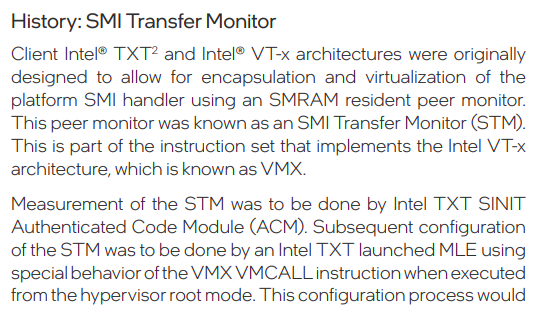 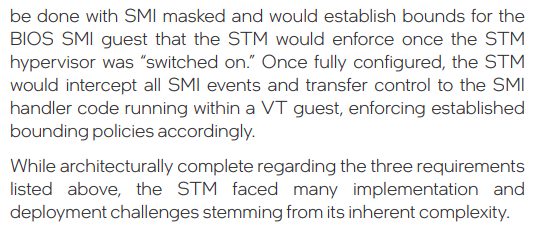 [Speaker Notes: https://www.intel.com/content/dam/www/central-libraries/us/en/documents/drtm-based-computing-whitepaper.pdf]
Current implementations: Intel
Described in "Intel® Hardware Shield: Trustworthy SMM on the Intel vPro® Platform”:  
Mix of technologies. Those below have some parallels with an SMM supervisor.
Intel® Runtime BIOS Resilience 
Make use of security properties memory paging provides 
Makes use of intel specific hw enhancements (CR0 lock, CR3 lock, ….)
Intel® System Security Report 
Facilitate attestation of SMI handlers (even if they’re compromised)
Intel® System Resources Defense 
Privilege separation between SMM entry and SMM handlers 
Entry runs at ring 0 
Handlers run at ring 3
[Speaker Notes: https://www.intel.com/content/dam/www/central-libraries/us/en/documents/drtm-based-computing-whitepaper.pdf]
Current implementations: AMD
AMD seems to implement a fairly tradition supervisor 
Somewhat modelled after STM but using CPL3 and CPL0 split instead of virtualization 
Run SMM handlers in ring 3 
Privileged code is stubbed out and invokes system calls 
Small kernel running in ring 0 
Enforces policy 
MSR access 
IO port access 
Access to memory regions
Access to privileged instructions 
…
[Speaker Notes: https://community.amd.com/t5/business/amd-and-microsoft-secured-core-pc/ba-p/418204
https://www.amd.com/system/files/documents/amd-security-white-paper.pdf
https://www.microsoft.com/en-us/security/blog/2020/11/12/system-management-mode-deep-dive-how-smm-isolation-hardens-the-platform/]
Current implementations
There are various levels of documentation
However, both Intel and AMDs implementation is closed source.
Makes it hard to get a real sense of how these things work under the hood 
Without performing intensive reverse engineering, runtime testing and fuzzing
Current implementations: mm_supv
Project Mu MM Supervisor
Part of Microsoft’s Project Mu
Modular adaptation of edk2
https://github.com/microsoft/mu_feature_mm_supv
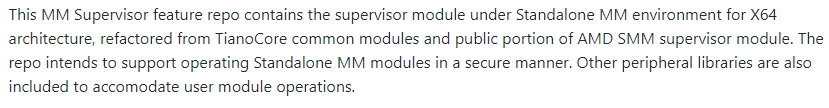 SMM Supervisor overview
Some references to AMD in code and documentation 
Not clear to what extend AMD code is used. 
Or not used 
But simply ‘inspired by’
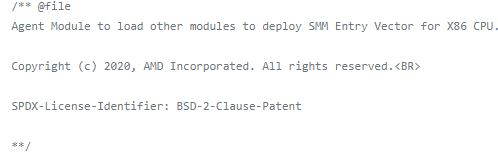 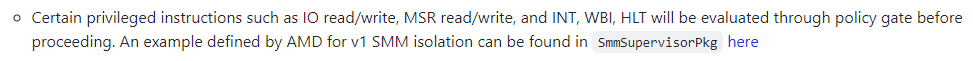 [Speaker Notes: https://github.com/microsoft/mu_feature_mm_supv/blob/bf16bd369759a388160edd1001cb9aa683a446bf/MmSupervisorPkg/Library/SysCallLib/NeedSysCallLib.c
https://github.com/microsoft/mu_feature_mm_supv/blob/ae9845d06af54fee653e3698354ba15d918ff66b/MmSupervisorPkg/Docs/MmSupervisorDesign/mm_supervisor_design.md]
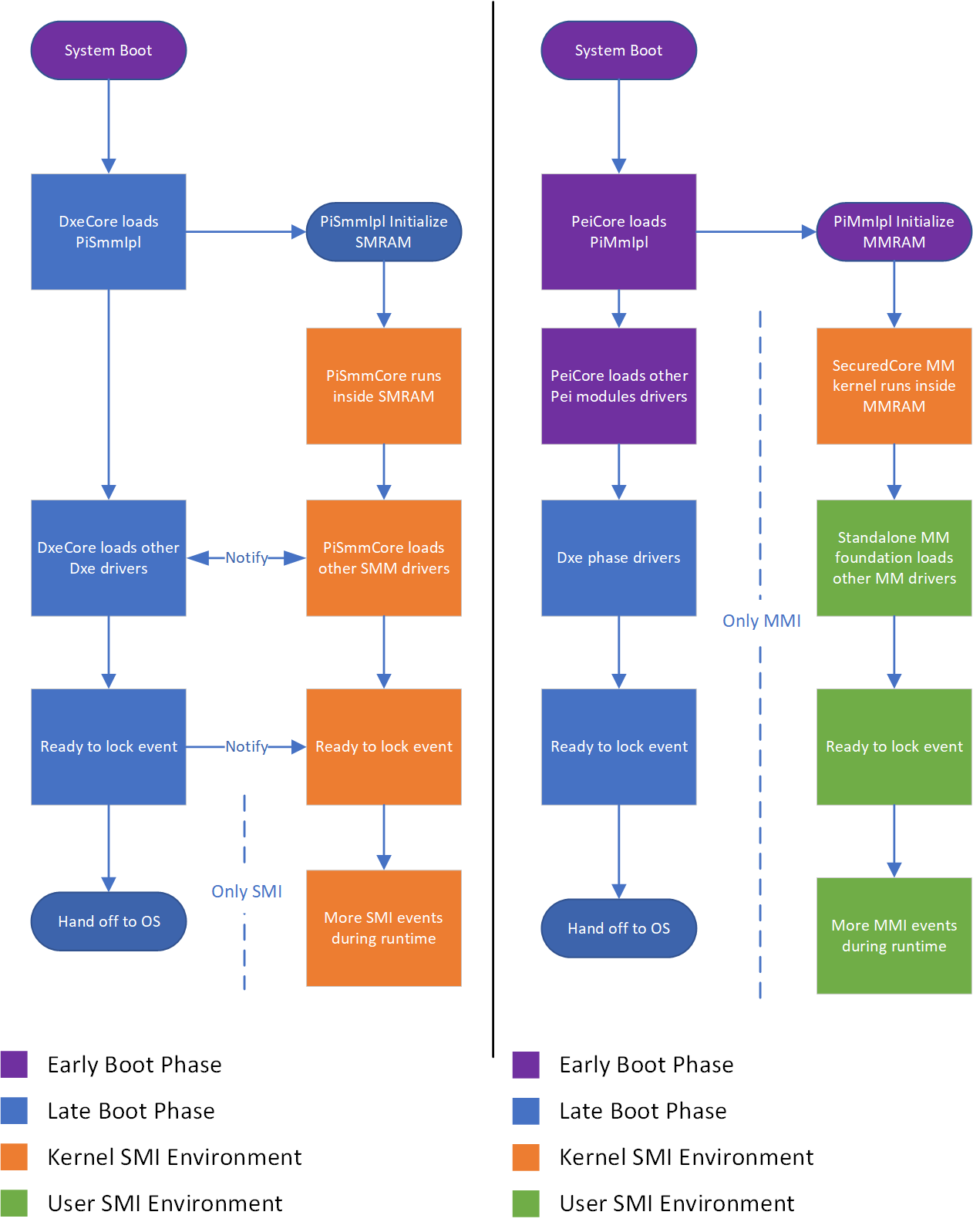 [Speaker Notes: https://github.com/microsoft/mu_feature_mm_supv/blob/ae9845d06af54fee653e3698354ba15d918ff66b/MmSupervisorPkg/Docs/MmSupervisorDesign/mm_supervisor_design.md]
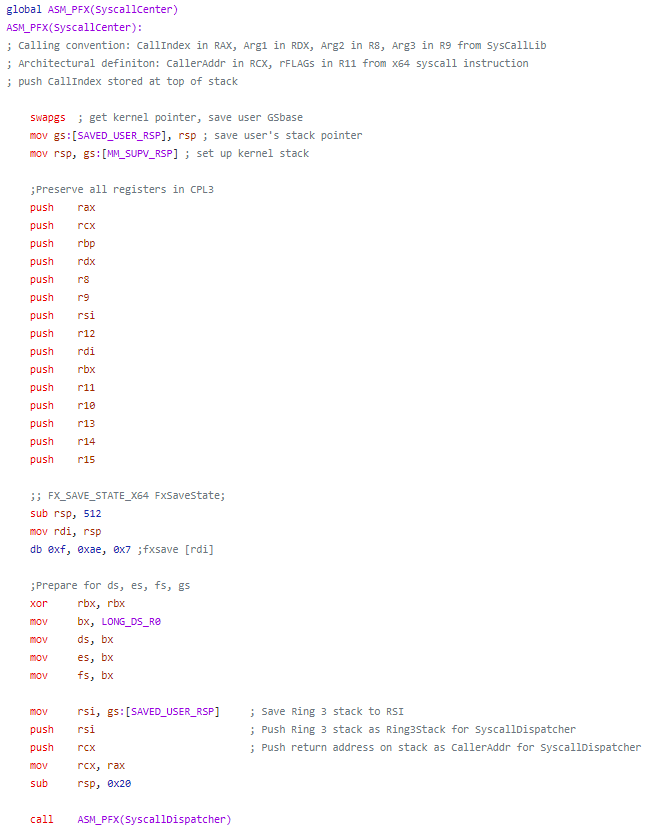 SMM Supervisor overview
Assume 
Compromised SMM handler
Try to break supervisor
Some entrypoints
SysCallEntry.nasm
SyscallDispatcher.c
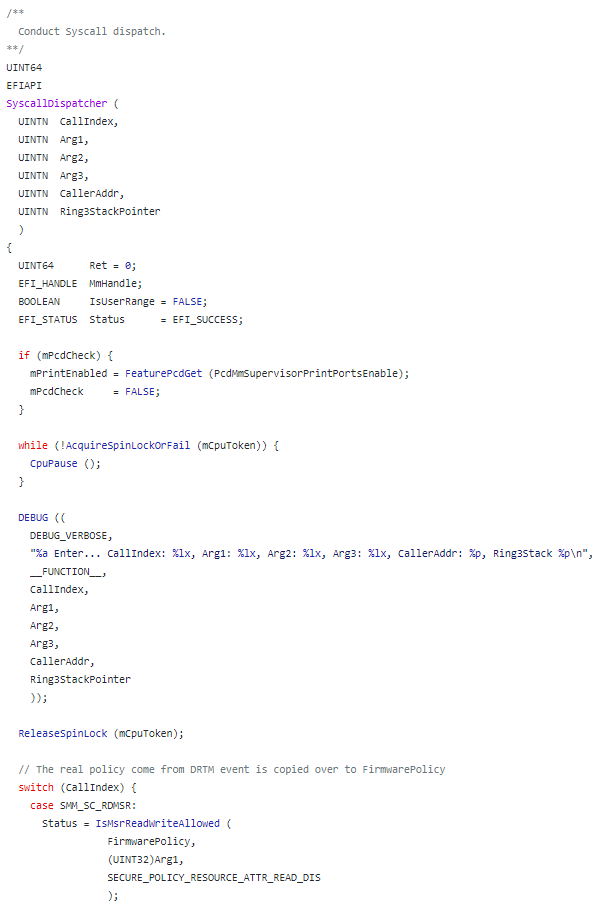 Reviewing security
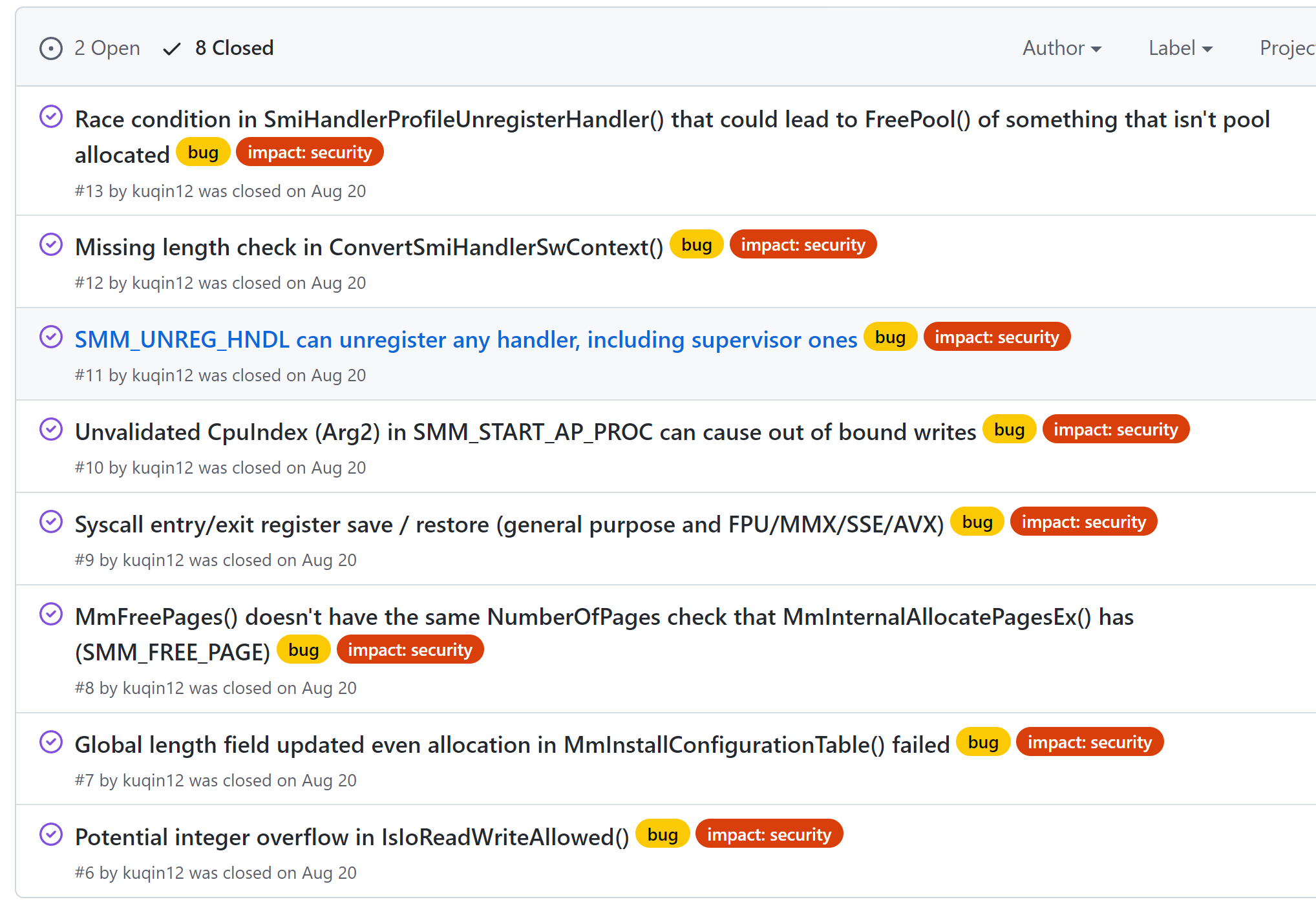 Spend roughly 1-2 weeks reading code 
Found 9 issues 
Integer overflow (CWE-190)
Race condition (CWE-367)
Missing length validation (CWE-130)
Missing index validation (CWE-129)
Missing device validation (CWE-20)
Missing handler unregistry check (CWE-284)
Syscall entry/exit missing save/restore (CWE-665)
Inconsistent length checks (CWE-130)
Improper cleanup on OOM error (CWE-459)
All but 1 are fixed.
Unfixed bug is in profile code only used for debugging.
Reviewing security
Timeline
Initial report – June 3rd 2022
MS  acknowledges report. Lays out next steps – June 3rd 2022
MS provides update – June 10th 2022
Actively reviewing report 
Credit? 
CVE?
I respond on same day – June 10th 2022 
I ask for an update – July 19th 2022 
MS gives update – July 29th 2022 
Reason for delay: vacation and covid 
Issues are fixed internally!
How do we publish and document this? Suggests some options 
I respond on same day “all suggestions work for me” – July 29th 2022 
MS pushes all fixes to github – August 20th 2022
Integer overflow
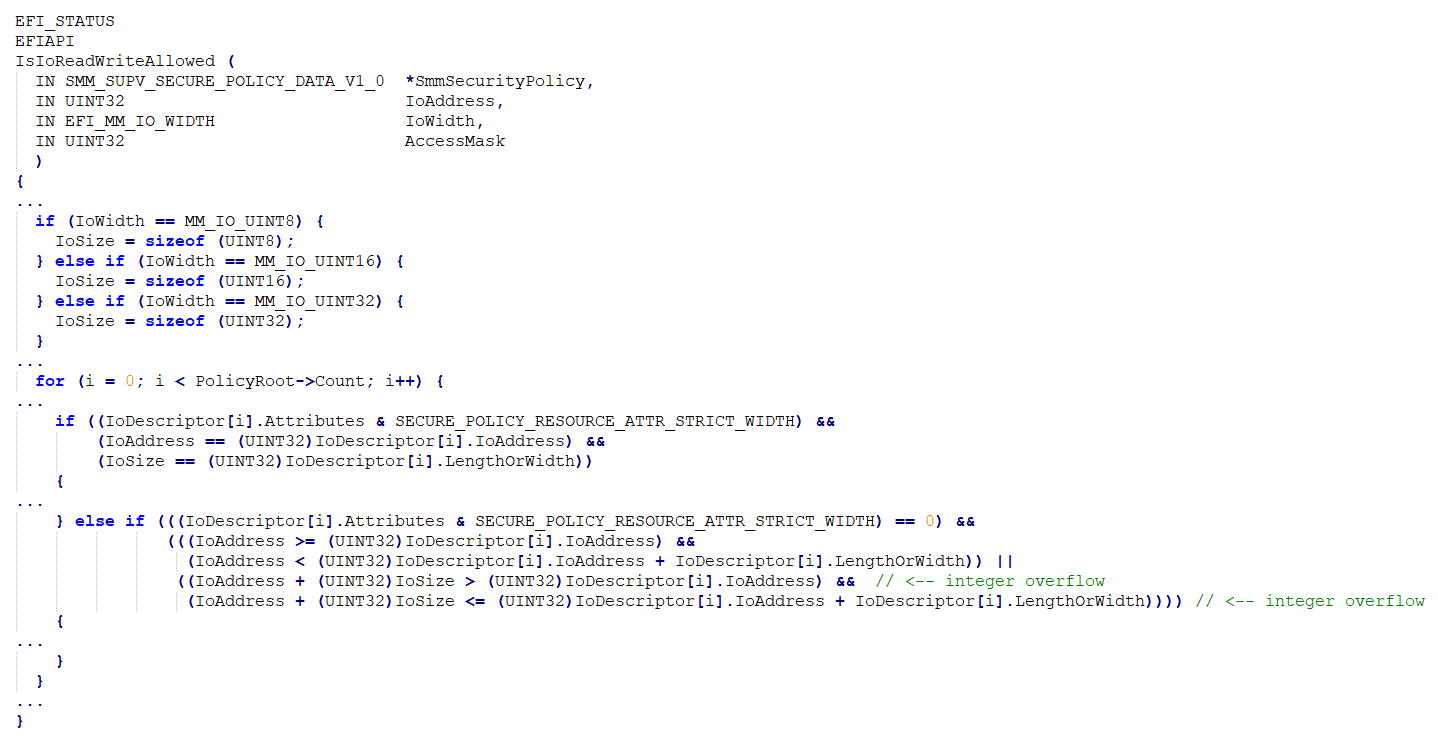 Integer overflow
IsIoReadWriteAllowed() is called to validate ioport read and writes 
Validation logic contains integer overflow 
If port is really big the addition of the size could overflow 
If there’s policy to write to low ports 
You can write to a really high port 
Very narrow set of circumstances 
Exploitability depends on specific policies
Race condition
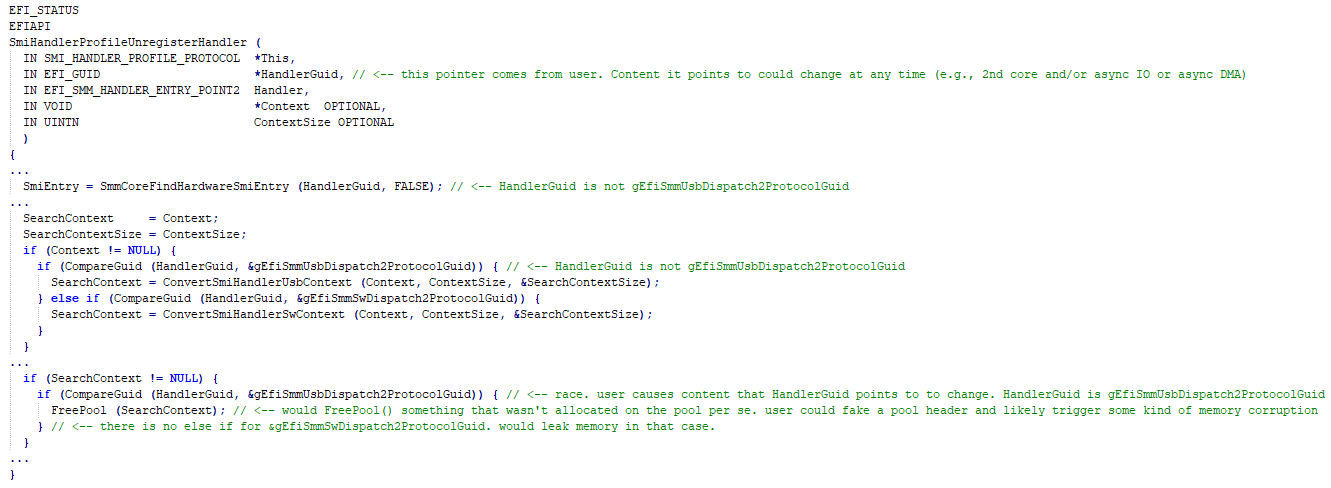 Race condition
TOCTOU race condition 
HandlerGuid pointer to user memory 
Time Of Check
HandlerGuid is not gEfiSmmUsbDispatch2ProtocolGuid
Time Of Use 
HandlerGuid is gEfiSmmUsbDispatch2ProtocolGuid
Result 
Free’s a resource that is only there when the check for HandlerGuid == gEfiSmmUsbDispatch2ProtocolGuid (during Time of Check)
Missing length validation
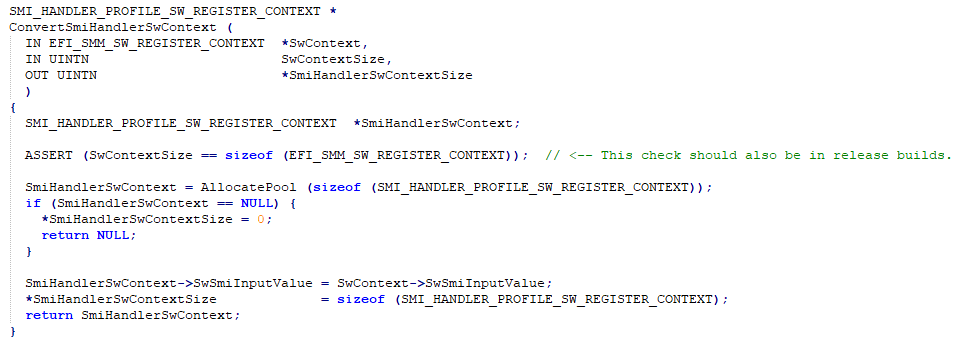 Missing length validation
ConvertSmiHandlerSwContext() is handed a context/size provided by userland 
Can be variable length 
There is an ASSERT() for this
But that goes away in release builds 
Thus, no real length check 
Could access data beyond user
Might touch kernel memory 
Might give away something about this kernel memory 
Could info leak
Missing index validation
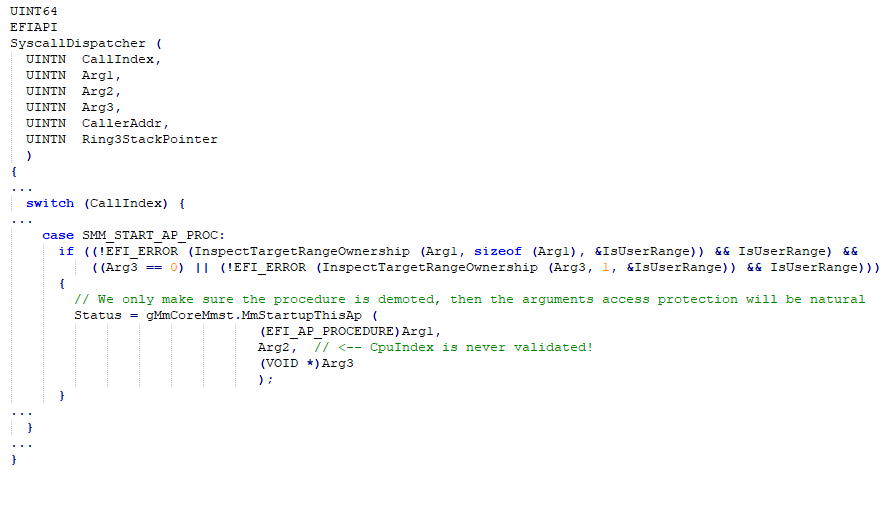 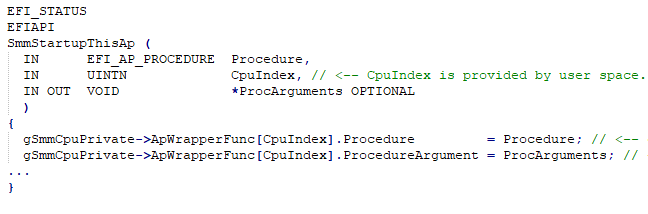 Missing index validation
Syscall to start application processor 
Takes CPU index as argument 
Is never validated 
Used as index in array.
Writes to array 
Result
Memory corruption
Missing device validation
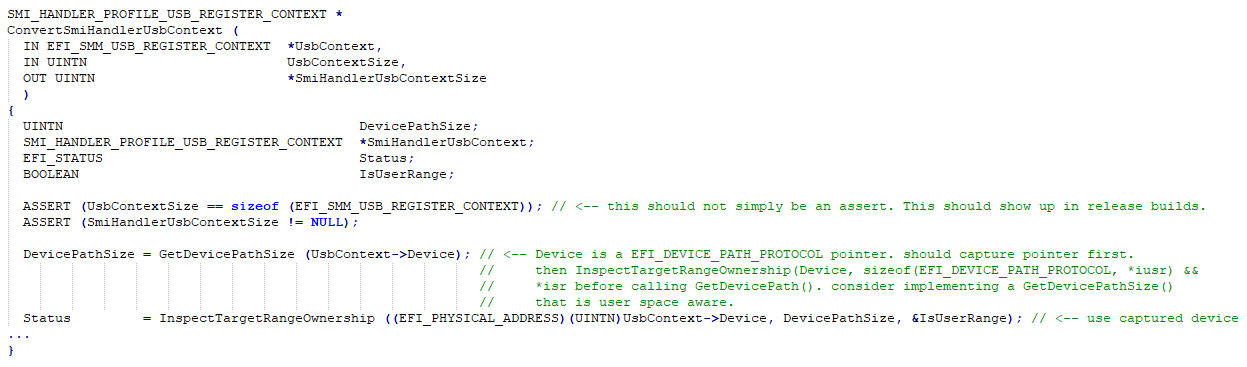 Missing device validation
UsbContext->Device points to userland 
Complicated structure that gets parsed 
Contains forward references 
Not captured. Content not validated 
Result 
Info leak. Crash. Maybe memory corruption

This is in profile code and isn’t (or shouldn’t be) part of release 
Is currently unfixed
Has wontfix label 
Open issue in github
Missing handler unregistry check
Syscall dispatch has a syscall to register and unregister a handler
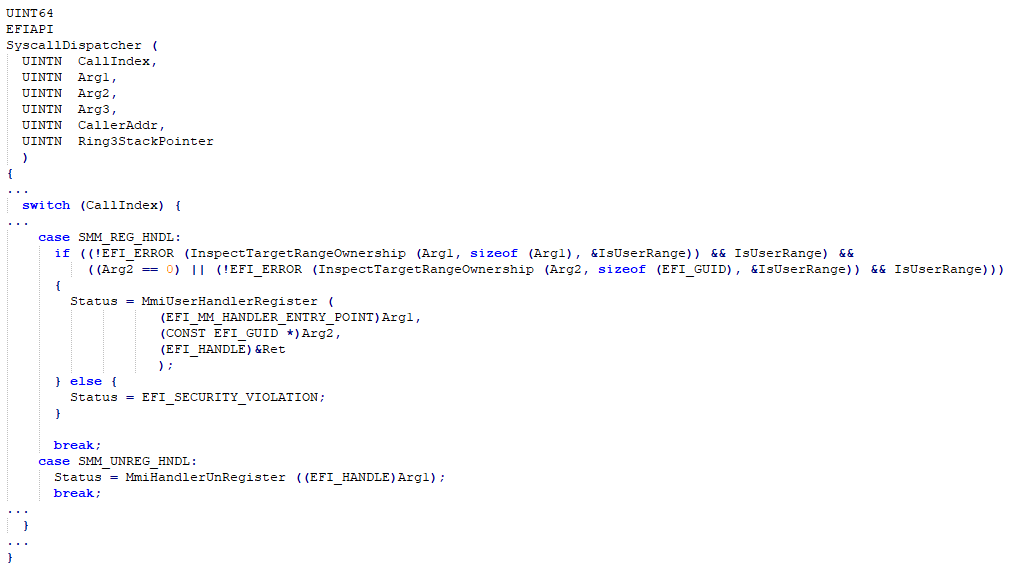 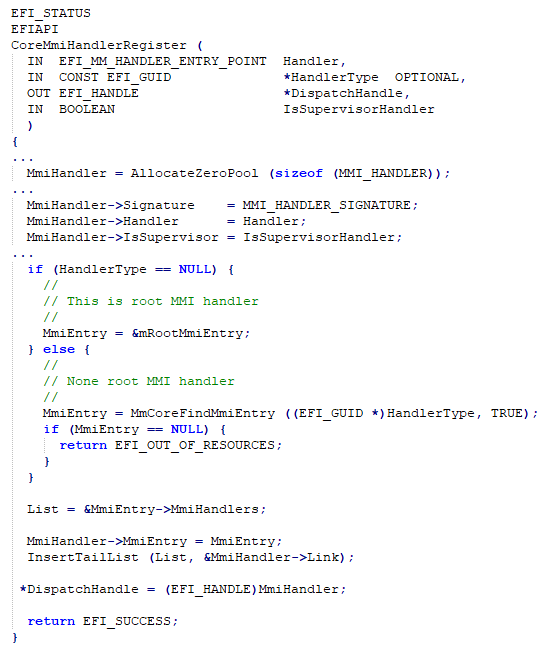 Missing handler unregistry check
Handler registration
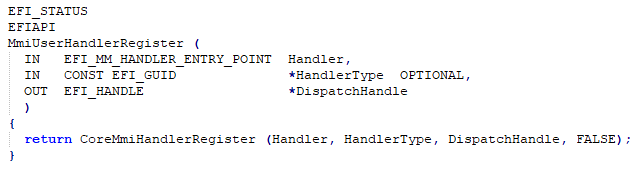 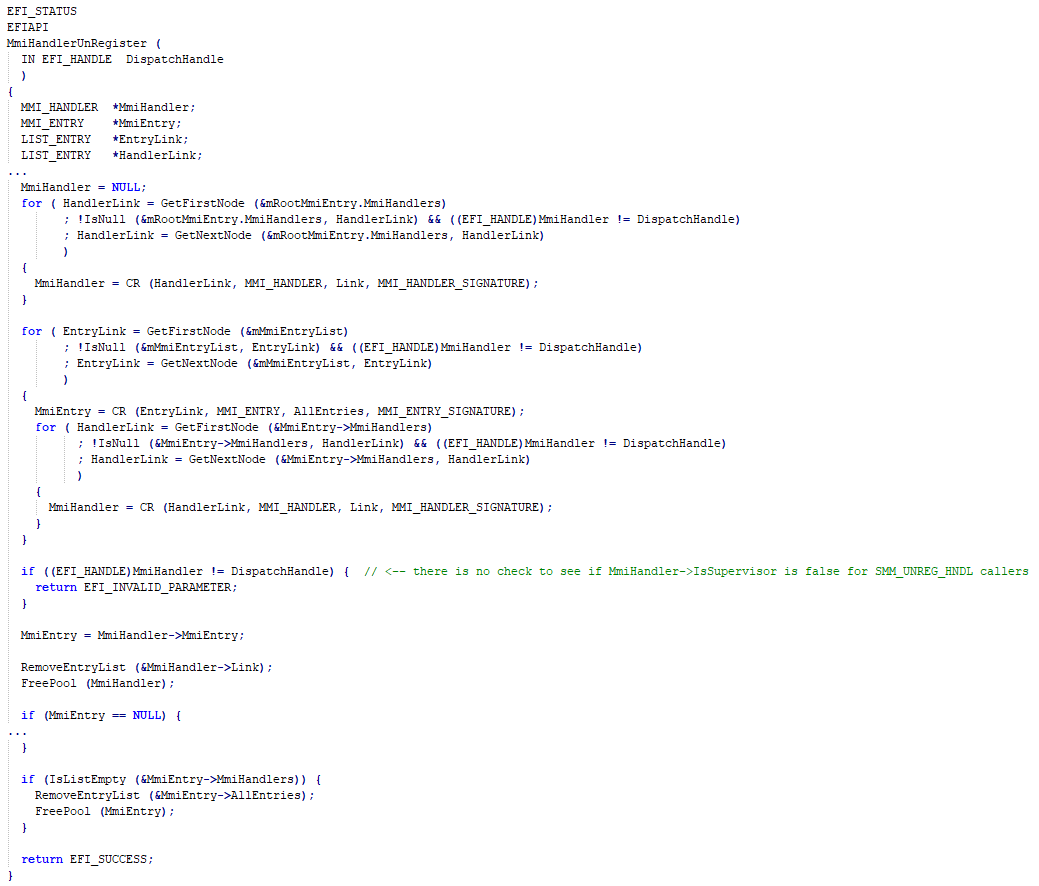 Missing handler unregistry check
No check for 
IsSupervisorHandler
Missing handler unregistry check
SMM_REG_HNDL
Allows user to register user handlers 
SMM_UNREG_HNDL
Allows user to unregister any handler 
Including supervisor handlers
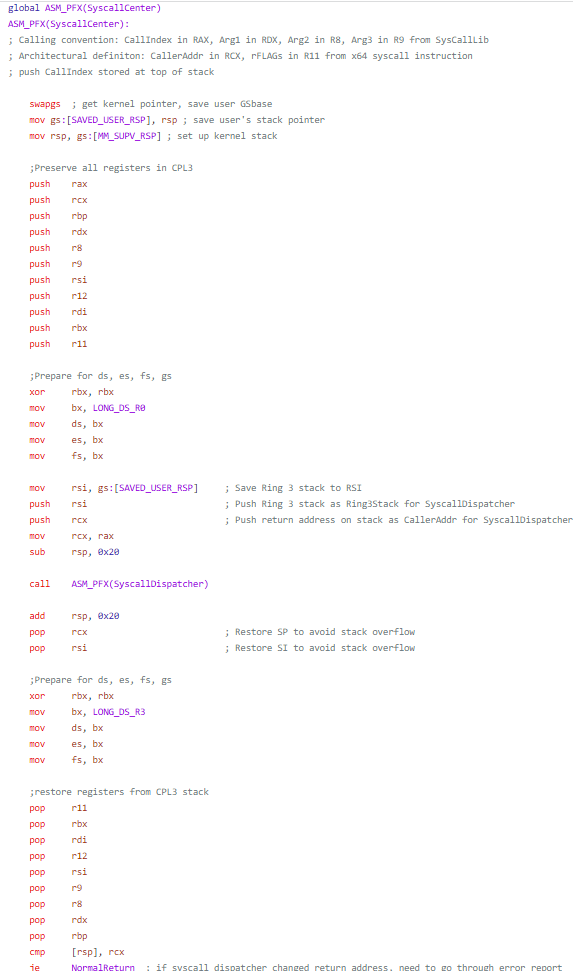 Syscall entry/exit missing save/restore
Syscall entry/exit missing save/restore
Raw syscall handler
Assembly calls into C code 
Saves user registers 
Calls C function 
Restores user registers 
Not all registers are saved/restored 
MMX/SSE/FPU
Optimizing compilers tend to use the SIMD registers and instructions for things like memcpy()
Result 
Possible information leak
Inconsistent length checks
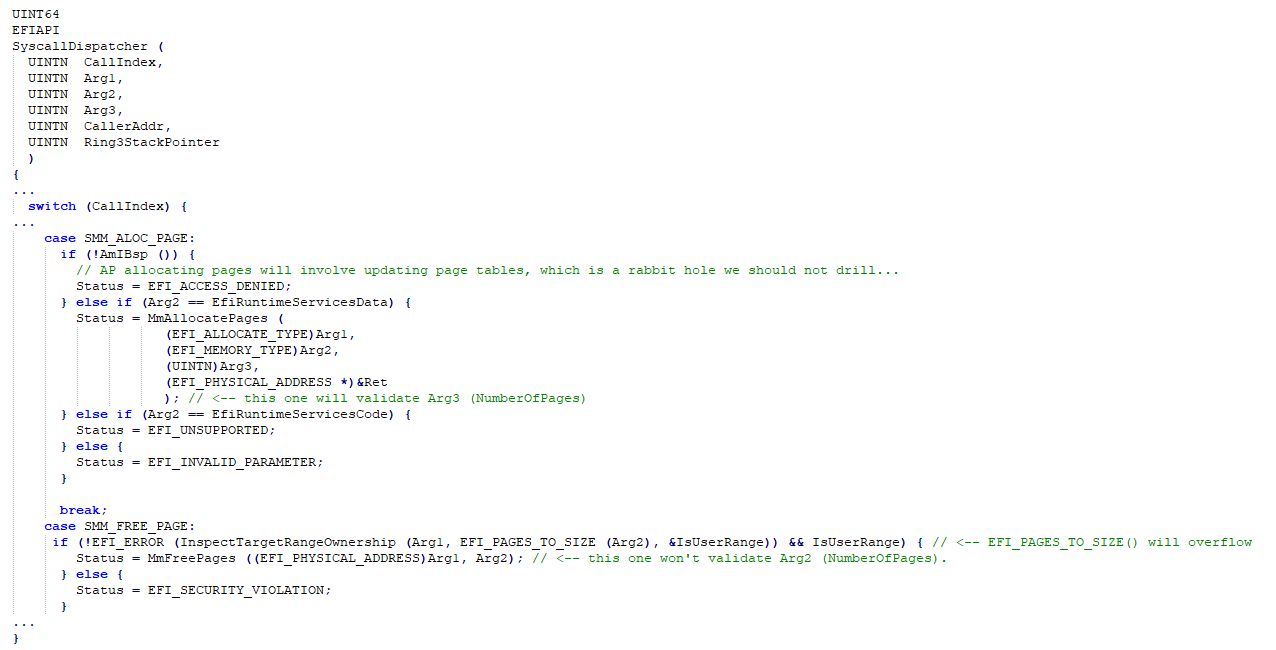 Syscall dispatch has a syscall to allocate pages and free pages.
Inconsistent length checks
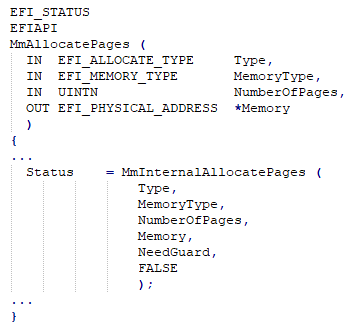 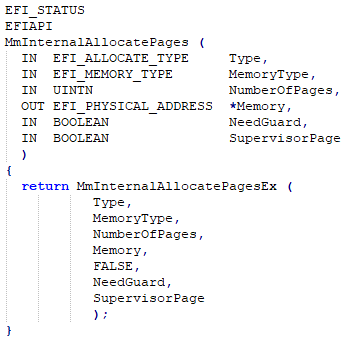 Inconsistent length checks
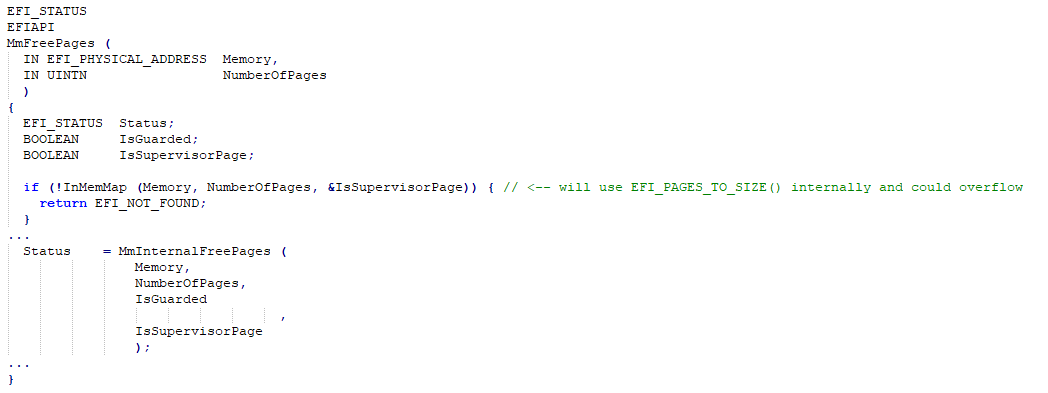 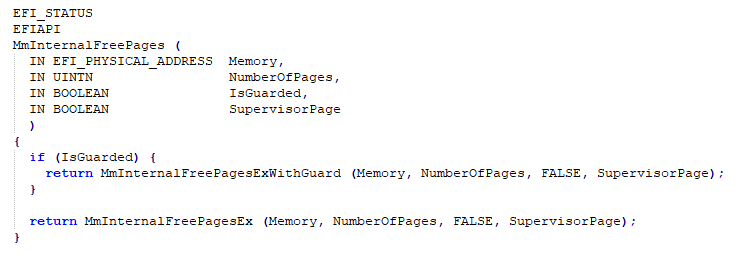 Inconsistent length checks
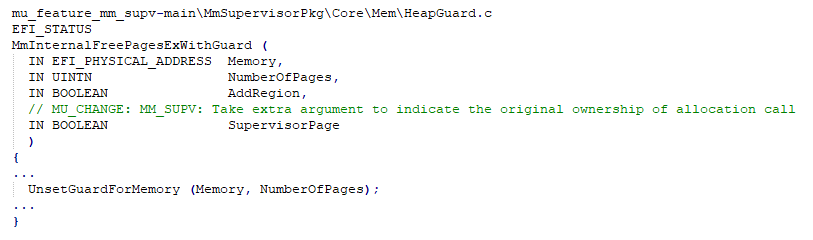 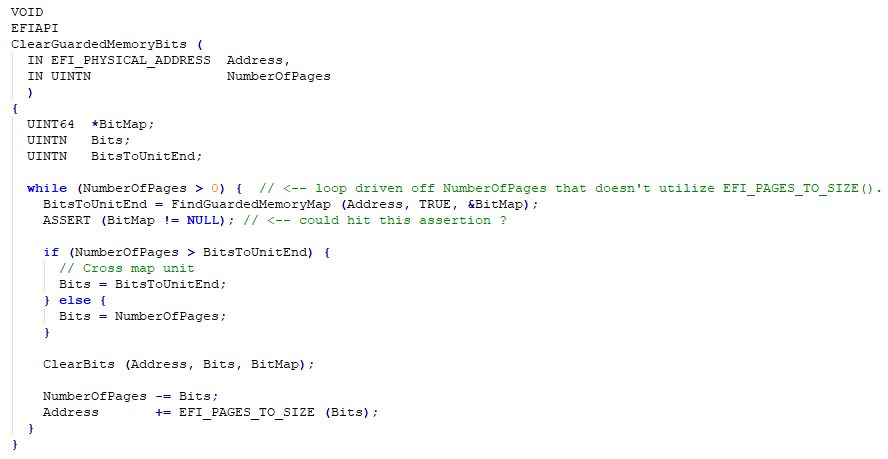 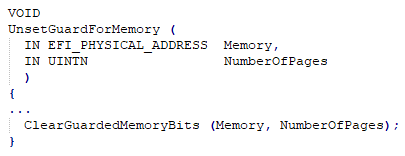 Inconsistent length checks
User can call SMM_ALOC_PAGE syscall to allocate pages.
Calls MmAllocatePages() and friends to do the work 
Has upperbounds check of size value
has some page calculation overflows, but they are consistent throughout 
User can call SMM_FREE_PAGE syscall to free pages
Calls MmFreePages() and friends to do the work 
No upper bounds check 
No consistent page calculation overflow 
Drives a loop based on NumberOfPages 
Will iterate a lot more than the page calculation overflow 
Might hit assert 
Might read out of bound, might possibly write out of bounds
Improper cleanup on OOM error
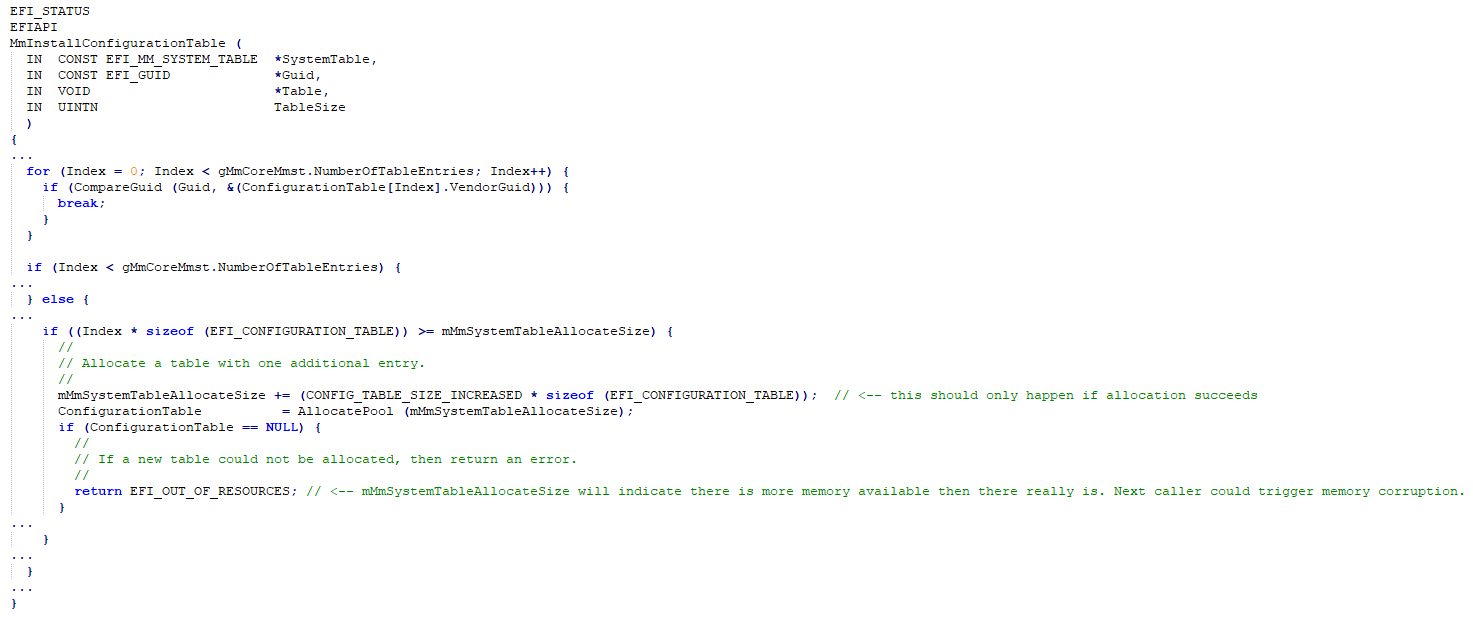 Improper cleanup on OOM error
SMM_INST_CONF_T  syscall will call into MmInstallConfigurationTable 
MmInstallConfigurationTable will add an entry to the configuration table. 
If table is too small, reallocate 
mMmSystemTableAllocateSize (global variable) is updated with new size 
If allocation fails (e.g., out of memory) mMmSystemTableAllocateSize isn’t restored to the previous value
Next caller will then cause memory corruption
Observation(s)
code written by experienced senior developers
very aware of the attack surface and the risks.  
Know what they’re doing 
All previously mentioned issues are one-off’s 
They were not systemic 
And yet, they happened… 
Why?

code written in C
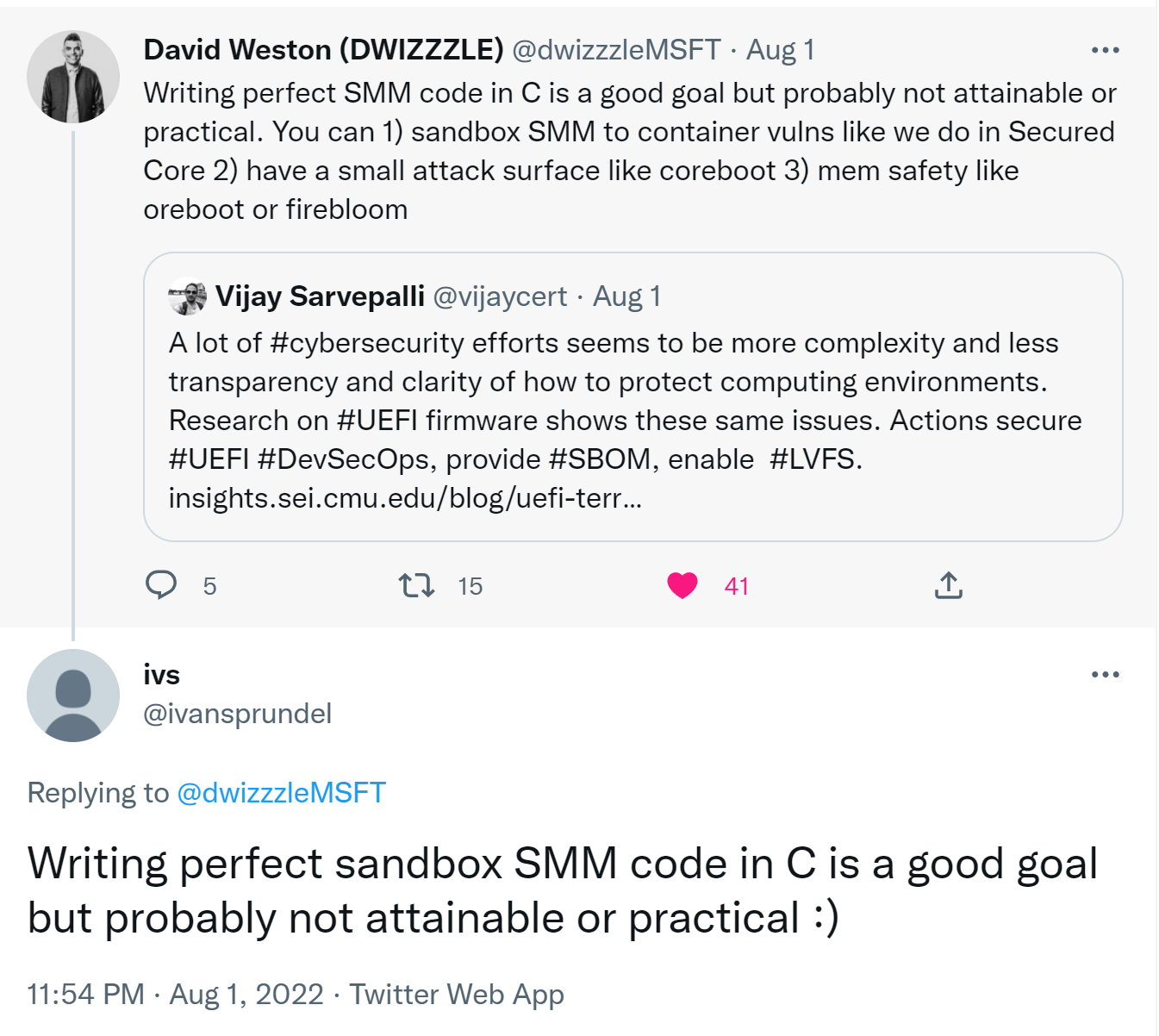 Call to action: unsafe languages
C/C++ code should become legacy 
Should consider writing new code of this kind in a more modern language. e.g., rust 
There is some supporting code to enable writing UEFI code in rust 
https://github.com/rust-osdev/uefi-rs 
https://github.com/r-efi/r-efi
https://github.com/jyao1/edk2/tree/edkii-rust/RustPkg  
EDKII should strongly consider integrating rust support 
Chances are there will be more security bugs that directly correlate to an unsafe language (e.g., C/C++) in SMM supervisors 
Rust (and others) are not a silver bullet either
Will drastically reduce the number of security issues of this kind
Call to action: policy
Policy
policies created by IBVs 
over privileged policies?
Allow list vs deny list 
Long allow lists   
policy audits
Questions?
references
https://invisiblethingslab.com/resources/bh09dc/Attacking%20Intel%20TXT%20-%20paper.pdf 
https://www.intel.com/content/dam/www/central-libraries/us/en/documents/drtm-based-computing-whitepaper.pdf 
https://community.amd.com/t5/business/amd-and-microsoft-secured-core-pc/ba-p/418204 
https://www.amd.com/system/files/documents/amd-security-white-paper.pdf 
https://www.microsoft.com/en-us/security/blog/2020/11/12/system-management-mode-deep-dive-how-smm-isolation-hardens-the-platform/ 
https://github.com/microsoft/mu_feature_mm_supv